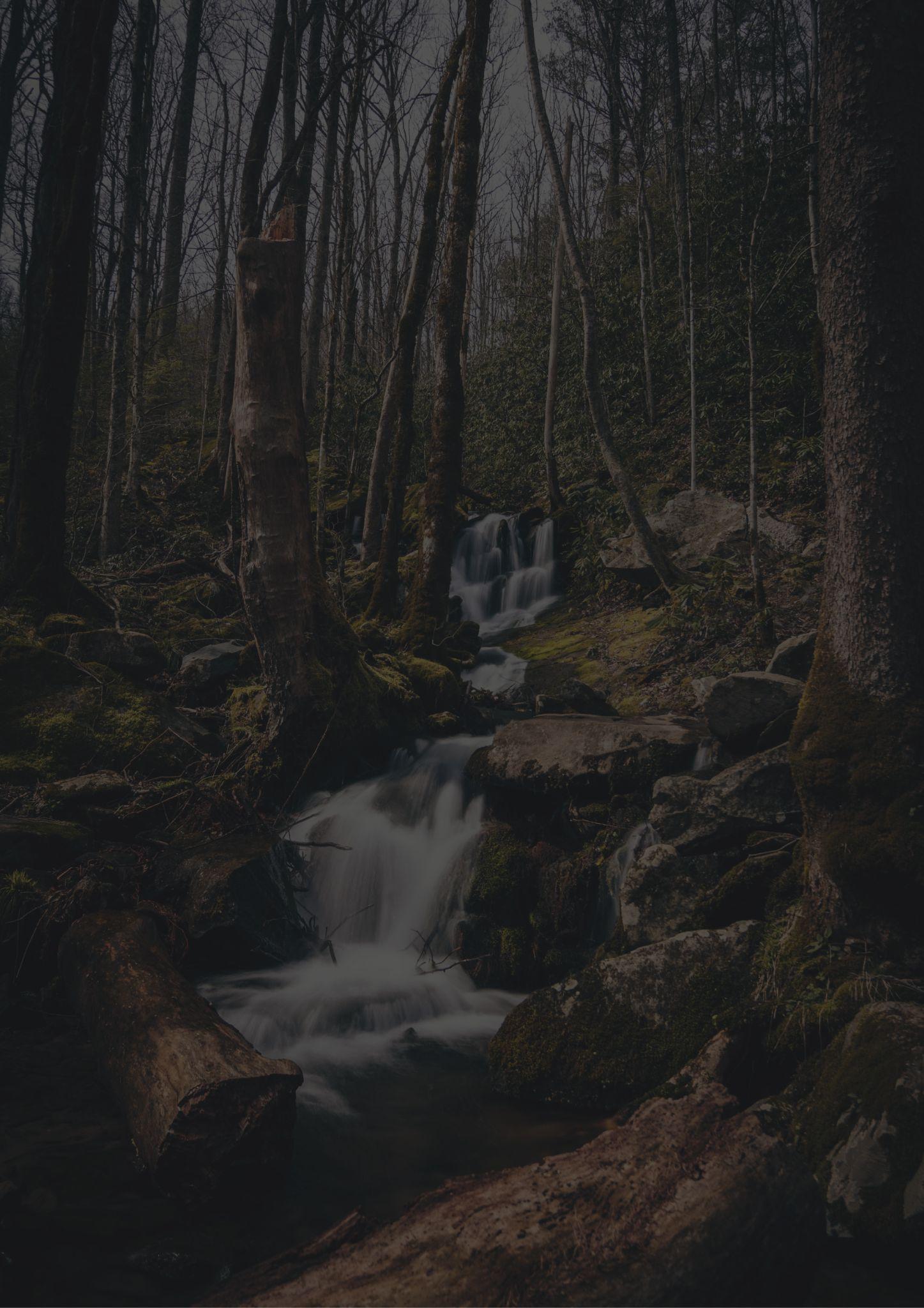 Travel bucket list
TENNESSEE
Great  Smoky Mountains Park
Lookout Mountain
Elvis Presley's Graceland
Beale Street
Opry Museum
The Lost Sea Adventure
Tennessee Aquarium
Bell Witch Cave
Dollywood
Ryman Auditorium
Memphis Zoo and Aquarium
Crystal Shrine Grotto
Country Music Hall of Fame
Nashville: Music City USA
Titanic Museum
Home of the Blues: Memphis
Ruby Falls
Andrew Jackson's Hermitage
Lookout Mountain
Downtown Knoxville
The Parthenon
The Museum of Appalachia
Museum of Energy
Opry Museum
Valley Railroad Museum
Elvis Presley's Graceland